CSE 121 Lesson 2:Expressions and Types
Matt Wang
Spring 2024
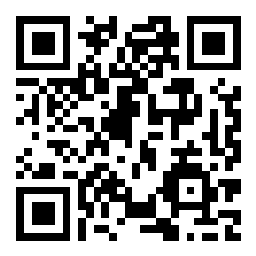 TAs:
sli.do #cse121-2
Today’s playlist:CSE 121 lecture beats 24sp
Lesson 1 - Spring 2024
1
Announcements & Reminders
Creative Project 0 due tonight by 11:59 PM
Programming Assignment 0 releases later today
due Tuesday, April 9th 
also features many small activities
IPL is open! Schedule & instructions on website
“Extra resources” tab – practice! (with a caveat)
Lesson 1 - Spring 2024
2
PCM Recap: Data Types & Expressions
Types: int, double, String, boolean
note: only String is capitalized!
Operators
mathematical operators, like + or – 
relational operators, like < or != 
logical operators, like && or ||
Two tricky concepts:
“precedence” (order of operations)
type conversions
Lesson 1 - Spring 2024
3
(PCM) Data Types in Java
In programming, you’re dealing with data…
ints (whole numbers)
doubles (real numbers)
Strings
booleans (true or false)

(among other ones – which we’ll introduce later)
Lesson 1 - Spring 2024
4
(PCM) Operators (for numerical & String values)
Numerical:
+ Addition
- Subtraction
* Multiplication
/ Division
% Modulo or “Mod”
<, >, <=, >=, ==, != Relational
Strings:
+ Concatenation 

Booleans:
! Logical Not
&& Logical And
|| Logical Or
== and != Relational
Lesson 1 - Spring 2024
5
(PCM) Precedence
Parentheses
Multiplication, Modulo, Division
Addition (and Concatenation), Subtraction
If multiple operators at the same level?

Evaluate subexpressions from left to right!
Lesson 1 - Spring 2024
6
Example
1 + 2 * 3
(1 + 2) * 3
6
3
7
9
Lesson 1 - Spring 2024
7
Work on Expressions/Types Practice ProblemsPart 1
Ed lesson linked from the course calendar
Work with the folks around you!
TAs and I will be walking around to help
5 + 2 * 4


1 + 2 / 3


6 * 5 % 7
Lesson 1 - Spring 2024
8
Part 1 Walkthrough
5 + 2 * 4
1 + 2 / 3
6 * 5 % 7
8
0
30
13
1
2
Lesson 1 - Spring 2024
9
(PCM) Mixing Types & Conversions
When mixing types in an expression, Java will convert one type to the other and then perform the operation “normally”.

Some conversions seem straightforward:
ints can be converted to doubles (add .0)
ints and doubles can be converted to Strings (add "")

So, Java does these for you (is this good? controversial!)
Lesson 1 - Spring 2024
10
(PCM) Conversions Gone Wrong!!
Other conversions are “lossy”, because you'd lose data. 
e.g. to make 3.14 an int, you’d probably pick either 3 or 4 – but either one loses data!
Java won’t do this automatically for you – you need to “ask”.

Some conversions don’t make sense.
how would you convert "Beyoncé" to an int? double?
Java really doesn’t let you do these…
Lesson 1 - Spring 2024
11
Example 2
2 + 2 + "hello" + 3 * 5 + 10
“  ”
“  ”
“ ”
4
15
“4hello”
“4hello15”
“4hello1510”
Lesson 1 - Spring 2024
12
Work on Expressions/Types Practice Problems 
Part 2
Ed lesson linked from the course calendar
Work with the folks around you!
TAs and I will be walking around to help
5 * 3 + 1.0
8 / 3 * 2.0
8.0 / 3 * 2
"Hello" + "world"
1 + "2" + 3
1 + 2 + "3"
1 + "2" + (3 + 4)
Lesson 1 - Spring 2024
13
Part 2 Walkthrough
“Hello” + “world”
“Helloworld”
5 * 3 + 1.0
8 / 3 * 2.0
8.0 / 3 * 2
.0
2
.0
2.666…
15
.0
5.333…
16.0
4.0
1 + “2” + 3
1 + “2” + (3 + 4)
1 + 2 + “3”
“ ”
“ ”
“ ”
“ ”
7
“ ”
“12”
“12”
3
“123”
“33”
“127”
Lesson 1 - Spring 2024
14
(PCM) Boolean Operators
! Logical Not
< > <= >= Relational Operators
== != Relational Operators (equality)
&& Logical And
|| Logical Or
Lesson 1 - Spring 2024
15
(PCM) Precedence (updated)
Logical not
Parentheses
Multiplication, Modulo, Division
Addition (and Concatenation), Subtraction
Relational operators
Equality operators
Logical and
Logical or
Lesson 1 - Spring 2024
16
Example 3
1 + 2 * 3 != (1 + 2) * 3
3
6
1 + 6 != 3 * 3
7
9
7 != 9
true
Lesson 1 - Spring 2024
17
Work on Expressions/Types Practice Problems 
Part 3
Ed lesson linked from the course calendar
Work with the folks around you!
TAs and I will be walking around to help
5 * 3 < 12

10 % 3 == 10 / 3

5 < 9 || (7 != 7)

!(1 + 2 == 3 && 10 % 4 > 2)
Lesson 1 - Spring 2024
18
Part 3 Walkthrough 1
5 * 3 < 12
10 % 3 == 10 / 3
5 < 9 || (7 != 7)
15
1
false
1 == 10 / 3
15 < 12
5 < 9 || false
3
false
true
1 == 3
true || false
false
true
Lesson 1 - Spring 2024
19
Part 3 Walkthrough 2
!(1 + 2 == 3 && 10 % 4 > 2)
!(1 + 2 == 3 &&    2   > 2)
!(  3   == 3 &&    2   > 2)
!(    true   &&    2   > 2)
!(    true   &&     false )
!(         false          )
true
Lesson 1 - Spring 2024
20
Variables
Now that we know about different types and data, we can learn about how to store it! 
Java allows you to create variables within a program. A variable has:
a type,
a name, and
(potentially) a value it is storing
Declaration:    int x;
Initialization:   x = 30;

Or all in one line: 
	int x = 30;
Lesson 1 - Spring 2024
21
🍓🌮☕  Food for Thought  🥑🍱🧋
A weekly section where I introduce open problems related to our lecture topic(s) of the week.

Goals:
  1. give you “conversational familiarity” with CS terminology
  2. see how CS interacts with other fields and people!
  3. point you in the direction of more CSE (or adjacent) classes

Note: not tested content. Just food for thought :)
Lesson 1 - Spring 2024
22
Accessibility: can everyone use Turtle? (1/2)
Hint: have you heard of the term “alt text”? 
How is it relevant here?
Lesson 1 - Spring 2024
23
Accessibility: can everyone use Turtle? (2/2)
Hint: have you heard of the term “alt text”? 
How is it relevant here?


Bigger picture question: how do blind (and non-sighted) people use computers?
Lesson 1 - Spring 2024
24
Accessibility: hidden slide
Time permitting, Matt then does a demo of using macOS’s “VoiceOver” feature on the Turtle UI. We’ll notice that the information the screenreader can parse is … not useful.
Lesson 1 - Spring 2024
25
Accessibility: what’s next? (1/3)
In your C0 reflection, you’ll experiment with one possible solution to this problem. But, it’s far from complete:
there are many more types of access needs than what we’ve discussed today
we don’t have enough CS knowledge to dive deep (yet!)

We’ll talk about accessibility again in the future – including in future lectures, assignments, & reflections!
Lesson 1 - Spring 2024
26
Accessibility: what’s next? (2/3)
About 1 in 4 Americans (~40-60 million) have a disability (CDC, Census)

And much of modern life requires computers!

So, this is a problem that matters, whether or not you become a computer science major, write code for a living, etc.
Lesson 1 - Spring 2024
27
Accessibility: what’s next? (3/3)
UW (and UW CSE) has some absolutely stellar folks who work on accessibility, and ways to get involved!
Jen Mankoff’s CSE 493E: Accessibility
the Quorum language
UW CREATE, AccessComputing, Disability Studies, ASL Minor

Bottom line: Explore and be curious! (and reach out if you want to learn more!)
Lesson 1 - Spring 2024
28